Formation pHARedirecteurs
Mercredi 15 novembre 2023
Protocoles national et départemental
La Méthode de Préoccupation Partagée (MPP)
Ressources
PROTOCOLE NATIONAL
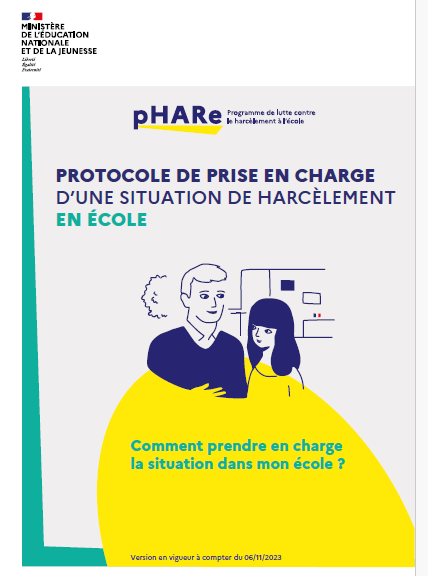 A retrouver sur la plateforme pHARe
PROTOCOLE DEPARTEMENTAL
Pour toutes les communications avec le référent départemental de votre secteur, l’autre référent et la chargée de missions sont systématiquement mis en copie.
Romuald.josserand@ac-dijon.fr	
Sebastien.florin@ac-dijon.fr

Référent : Sébastien FLORIN 
Chargée de mission violences scolaires : Fabienne LACHARME
La philosophie générale de la Méthode de Préoccupation Partagée
(MPP)
Avant la Méthode de la Préoccupation Partagée…
Souvent lorsqu’on découvre une situation de conflits et d’intimidation entre élèves, on a tendance à:
 Mener une enquête pour savoir qui a fait quoi, qui a dit quoi... On veut savoir, comprendre, déterminer les torts…

Chercher à qualifier précisément les faits : est-ce du harcèlement ?

Convoquer les élèves afin de leur faire des remontrances, éventuellement les punir.

Convoquer l’élève victime afin de le (ou la) rassurer. Souvent il s’agit d’un élève un peu différent par son attitude, son physique, etc. On lui donne quelques conseils parce qu’on se dit que s’il se fait embêter c’est justement parce qu’il est différent, ou agaçant.
Harcèlement - Méthode de la préoccupation partagéetémoignage d’un responsable des temps périscolaires
Méthode de la préoccupation partagée: prise en charge d'un cas d'intimidation
https://www.canotech.fr/a/34105/methode-de-la-preoccupation-partagee-1-prise-en-charge-dun-cas-dintimidation
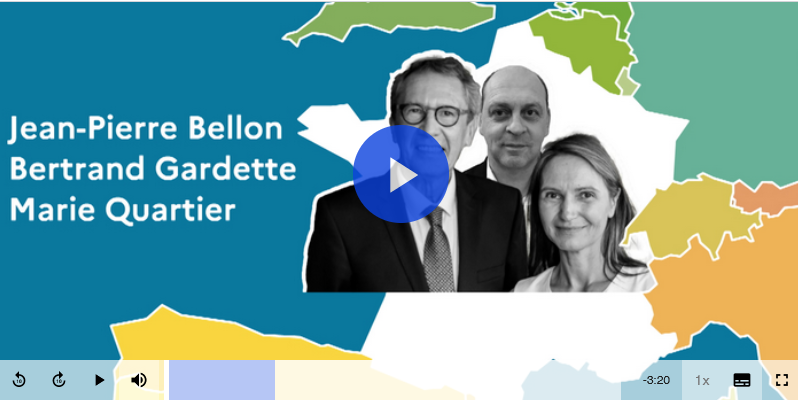 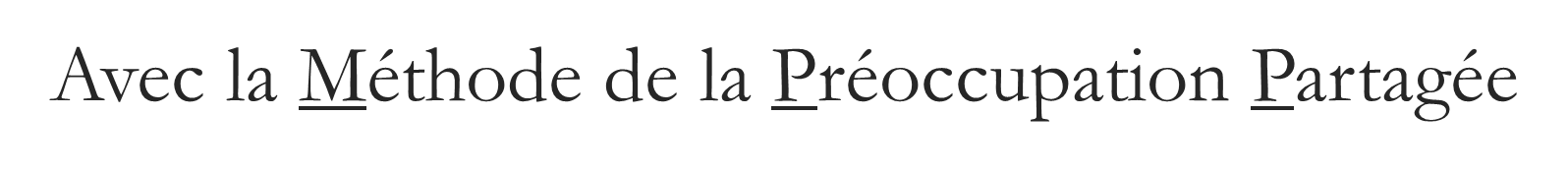 On ne cherche pas à savoir si c’est du harcèlement.

 Une seule question : y a-t-il souffrance ?

 Si oui, on agit très vite ( connaissance des faits).

 Tout élève de l’école peut être entendu. Le protocole ayant été présenté aux familles, il n’est pas indispensable de les informer.

 Aucune confrontation élève cible/ intimidateurs.

 Mise en place sur 15 jours.

 Aucun sanction.

          On applique la Méthode de la Préoccupation Partagée : MPP.
Rencontre avec la cible
But: Recueillir la parole de l’enfant, obtenir des informations : construire une relation d’alliance, de coopération.

Qui: Un adulte formé à la MPP.

Lieu: Neutre (éviter le bureau de la directrice)

Durée: Le temps nécessaire à l’élève. 

Attention de ne pas questionner à charge.
Prévoir un second rendez-vous.
Garder une trace écrite (verbatim)
Comment mener l’entretien avec la cible?
« Mon rôle est de m’assurer que tous les enfants se sentent bien à l’école et en sécurité.  J’ai appris que tu avais vécu des moments difficiles avec tes camarades. Je suis là pour aider à trouver des solutions. Est-ce que tu veux qu’on en parle?»

« Ce que tu vas me dire restera entre nous, je ne le répéterai à personne sans ton accord. Sauf si toi tu souhaites que j’en parle à quelqu’un comme à tes parents. ».
On est juge de la situation, si besoin on transmet les paroles de l’enfant à une tierce personne (IEN, psychologue...)
« Je ne vais punir personne. Je suis là pour trouver des solutions pour que ça s’arrête et que tu te sentes bien à l’école. »
« Je vais prendre des notes de ce que l’on va se dire. C’est juste pour moi, pour que je puisse me souvenir de ce que l’on se sera dit la prochaine fois que l’on se verra. »
L’objectif n’est pas de punir les intimidateurs mais de faire cesser l’intimidation.
« Qui est impliqué dans la situation ? »

« Depuis quand on t’embête ? Quand  ça s’est passé ? Est-ce que ça s’est passé plusieurs fois ? A partir de quel moment c’est devenu insupportable ? Est-ce que ça se passe sur le temps scolaire ou extra scolaire ? »
On doit connaître certains faits car on cherche à mettre fin à la situation mais on n’a pas à faire une enquête approfondie et on ne cherche pas à déterminer absolument qui a tort.
« Comment te sens tu ? »

On va chercher à savoir dans quel état est l’enfant, quelles sont ses peurs, vérifier qu’il ne craint pas des actes dangereux pour lui de la part des intimidateurs. Si nécessaire, protéger la cible immédiatement (par exemple, si l’enfant craint d’être taper à la sortie de l’école).
Comment se positionner?
Ecouter l’enfant sans l’interrompre.

Ne pas donner de conseil (sauf si l’élève nous le demande).
              L’enfant pourrait se sentir encore en échec, incapable d’appliquer ces conseils.

N’émettre aucun jugement.

Ne pas mettre en doute sa parole. 
              Même si on a des doutes sur la véracité des propos de l’enfant, ce n’est pas important. Ce que l’on veut, c’est régler sa souffrance qui est bien réelle. On ne mène pas d’enquête. 

Ne pas minimiser la souffrance de l’enfant. 
              L’enfant a besoin de sentir qu’on prend toute la mesure de sa souffrance.

Ne pas le culpabiliser. 
              Il ne faut pas que l’enfant puisse avoir le sentiment que l’on donne raison aux intimidateurs.

Ne pas considérer l’élève comme différent des autres. 
              L’enfant ne doit pas être encouragé à croire qu’il est différent et que ceci est à l’origine de la situation.

Ne pas vouloir rassurer à tout prix.

Indiquer à l’élève ce qu’on va faire.
-
Comment mener l’entretien avec les élèves cités?Entretien n°1
Partager la préoccupation
« Bonjour, je te remercie d’être venu. Je voulais te parler de …. car j’ai appris qu’il n’allait pas
très bien en ce moment. As-tu remarqué quelque chose ? »
NON
Arrêt de l’entretien

 « On se revoit dans 2/3 jours pour en reparler. En attendant, essaye de voir si tu remarques quelque chose. »
OUI
 Poursuite de l’entretien 
« Je te propose de regarder et de réfléchir à quelque chose que l’on pourrait faire ou proposer pour que…aille mieux. »
Si aucune suggestion :
« On se revoit dans 2/3 jours pour en reparler. En attendant, tu peux réfléchir à des idées pour aider…… »
Si suggestions :
« Je note tes propositions. Je te propose de se revoir dans 2/3 jours pour voir si cela a fonctionné. Je te remercie pour ces propositions. »
Entretien n°2
« Bonjour, on s’était vus pour parler de ……… Alors, as-tu remarqué quelque chose cette fois ? »
NON
Arrêt de l’entretien

 On revoit l’élève régulièrement sur les 15 jours.
OUI
 Poursuite de l’entretien

(voir entretien n°1)
Et pendant ces 15 jours…
Ressenti de l’élève cible;

Évolution de la situation d’intimidation : poursuite ou arrêt ?

Attitude des pairs.
A l’issu des 15 jours
2 solutions:

l’intimidation a cessé. On reste vigilant.

La situation perdure, on arrête la MPP: on revient à des méthodes plus traditionnelles (retour au protocole national)
Ressources
Plateforme pHARe

Pia          Arena           Enquêtes et pilotage            Programme Phare

Non au harcèlement

https://www.education.gouv.fr/non-au-harcelement/phare-un-programme-de-lutte-contre-le-harcelement-l-ecole-323435

Ressources départementales

https://circo71.cir.ac-dijon.fr/protocole-departemental-phare/

Canotech: « Lutte contre le harcèlement au 1er degré : le programme pHARe »
https://www.canotech.fr/s/30608/violence-et-harcelement-le-dispositif-phare-au-1er-degre?gclid=EAIaIQobChMIs8yRo_3AggMV1REGAB3nJgDcEAAYASAAEgIT5fD_BwE

Conférence de Jean-Pierre BELLON
https://www.reseau-canope.fr/notice/agir-contre-le-harcelement-une-preoccupation-partagee.html